Overcoming Underachievement:Nurturing a Resilient Mindset
Sam Goldstein Ph.D.
 Assistant Clinical Professor of Psychiatry,
      University of Utah
   www.samgoldstein.com
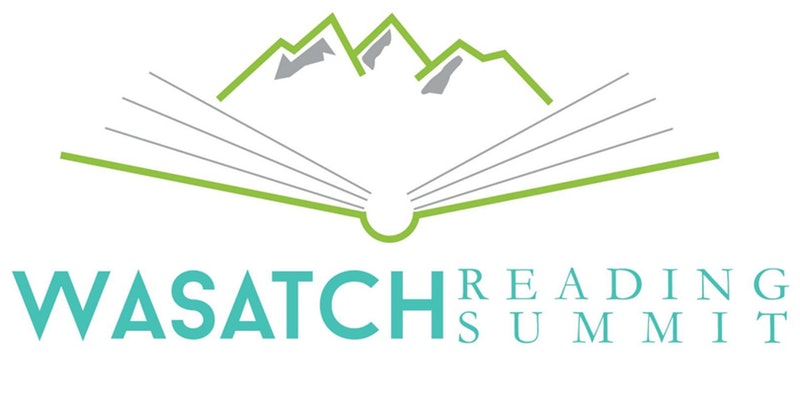 There is an inflation of stress and risk facing our children.  Not surprisingly there is also an inflation of mental illness.
The Future
The purpose of life is to prepare the next generation for their future.
Survival of the Species
Salmon and snakes are born with sufficient instincts to survive.
Bear cubs require at least one or two years with their mother to insure survival.
Higher primates require three or four years.
Humans require at least ten years.
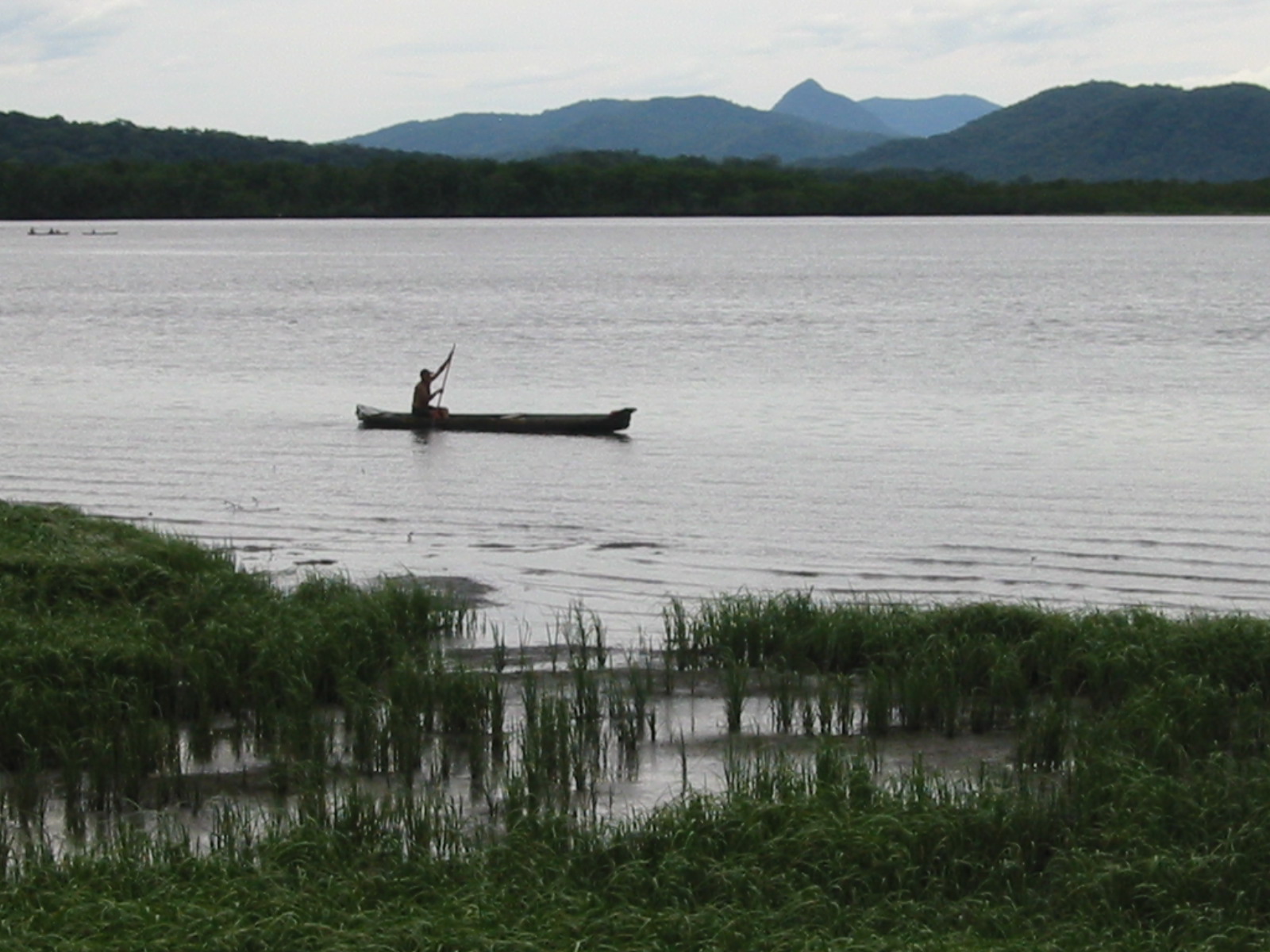 A Man Goes Fishing
My Grandparent’s Future
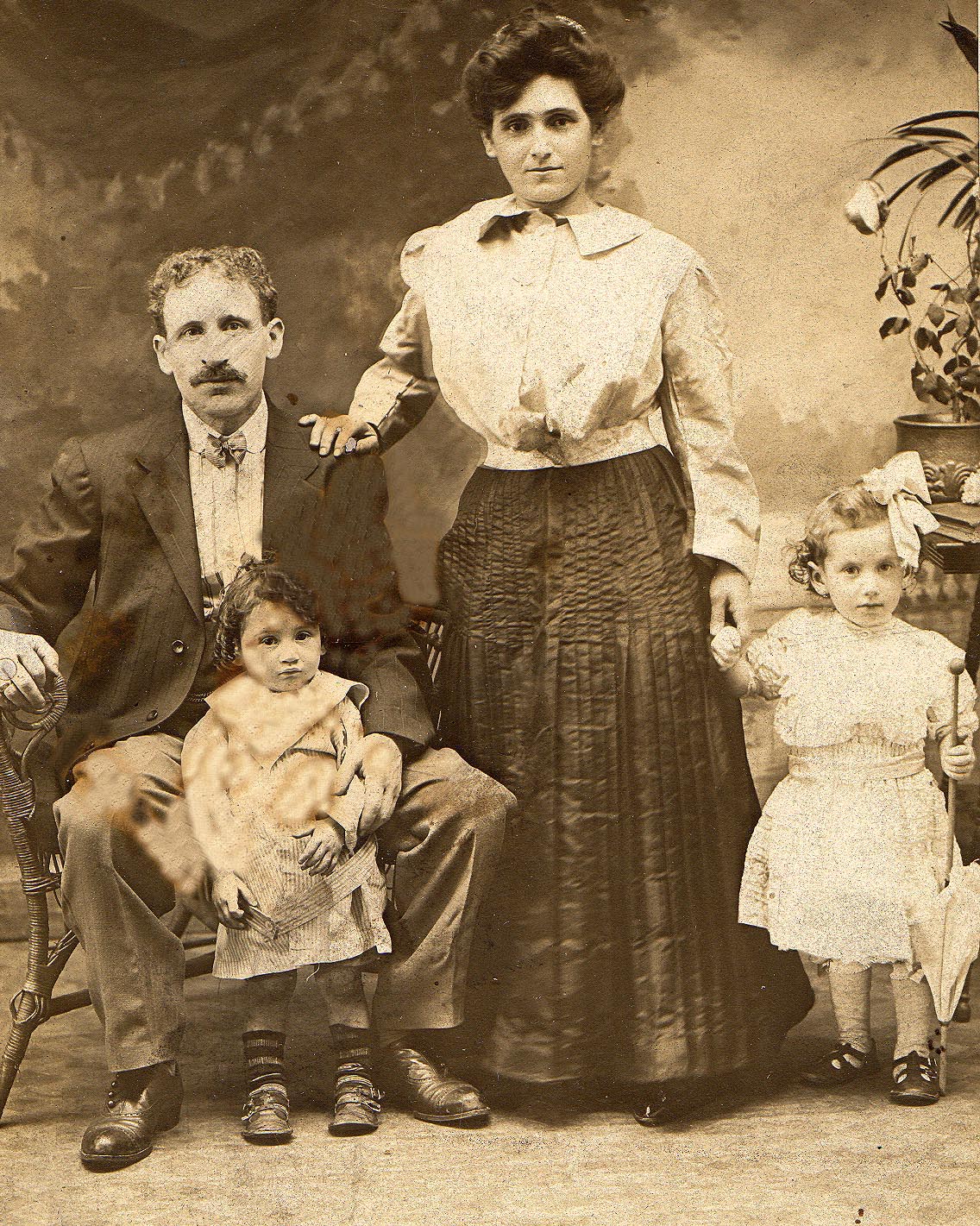 My Grandparent’s Future
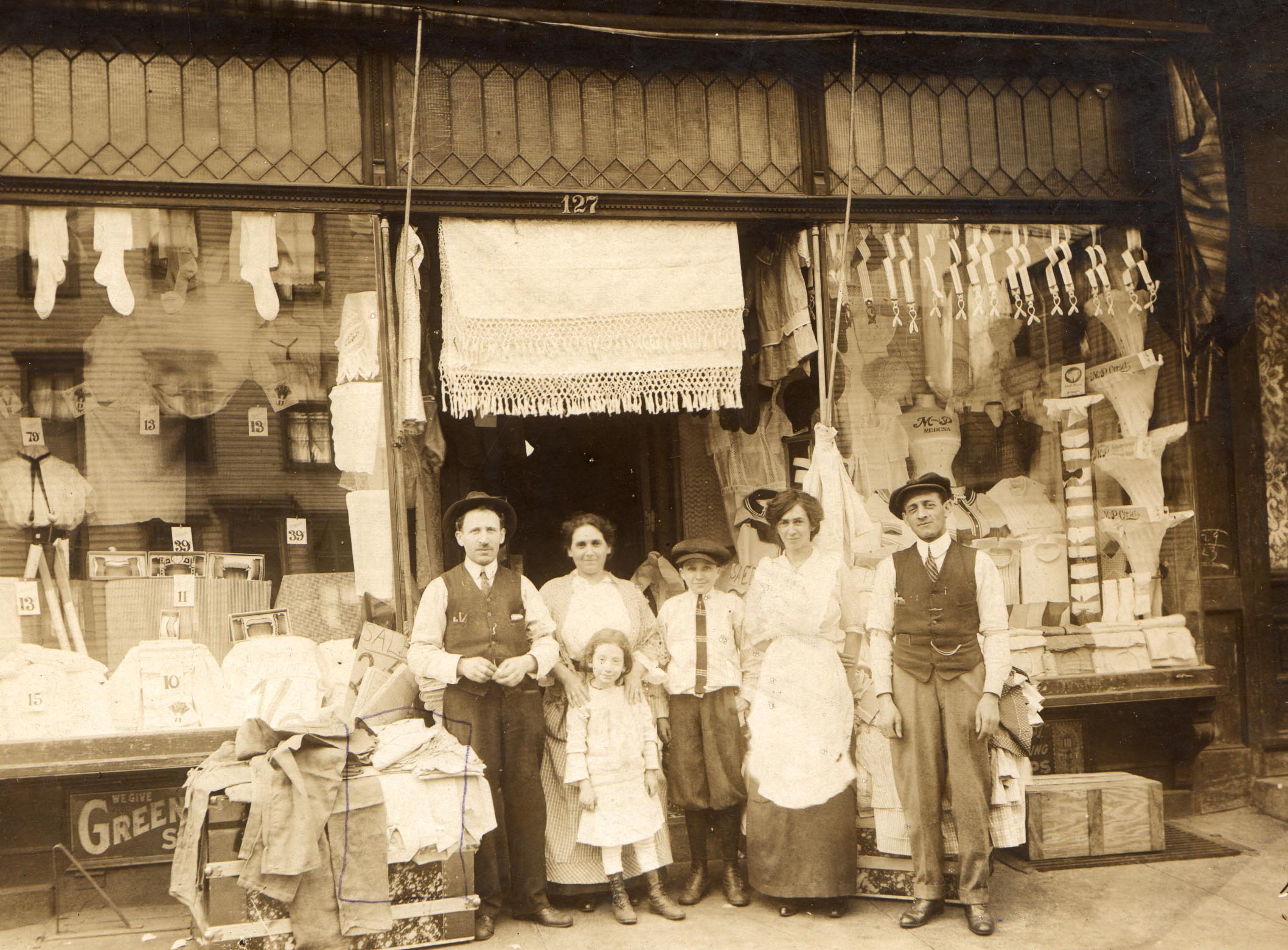 My Grandparent’s Future
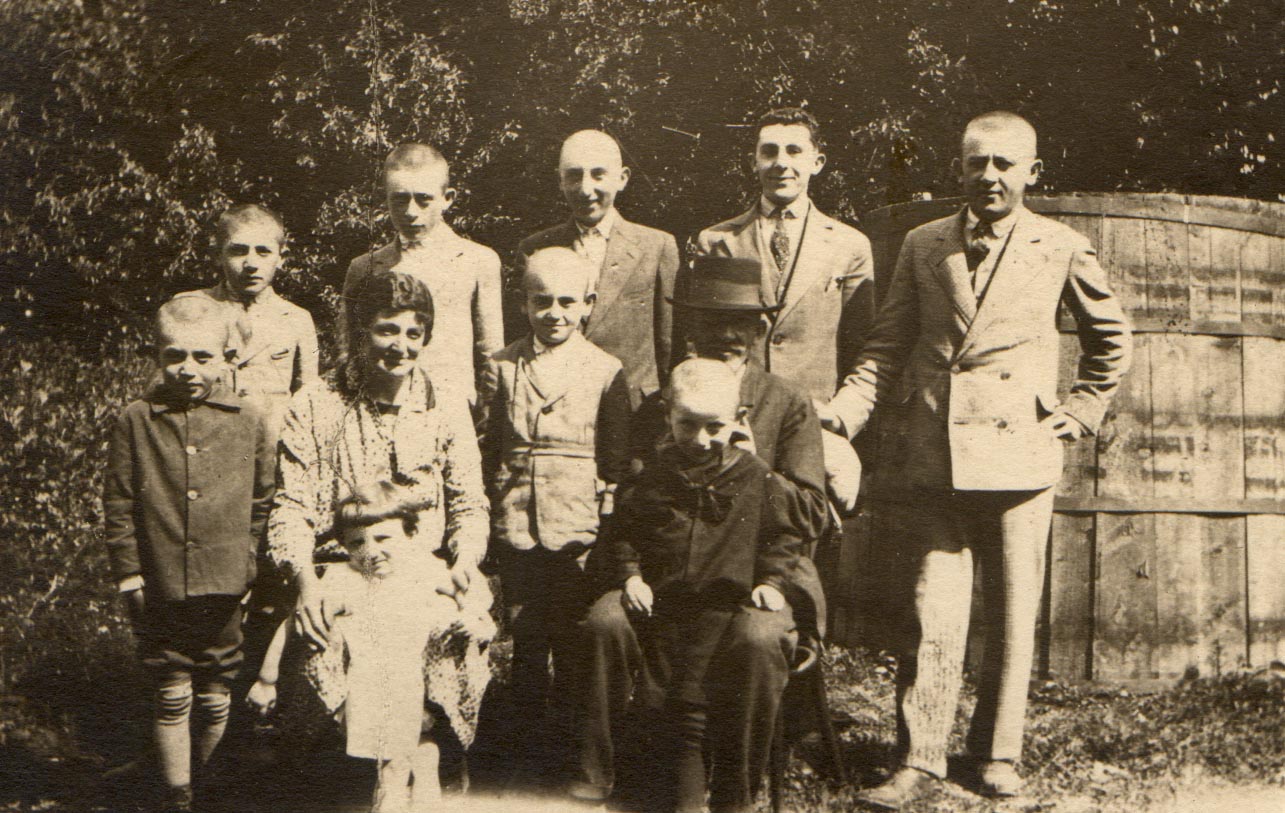 My Parent’s Future
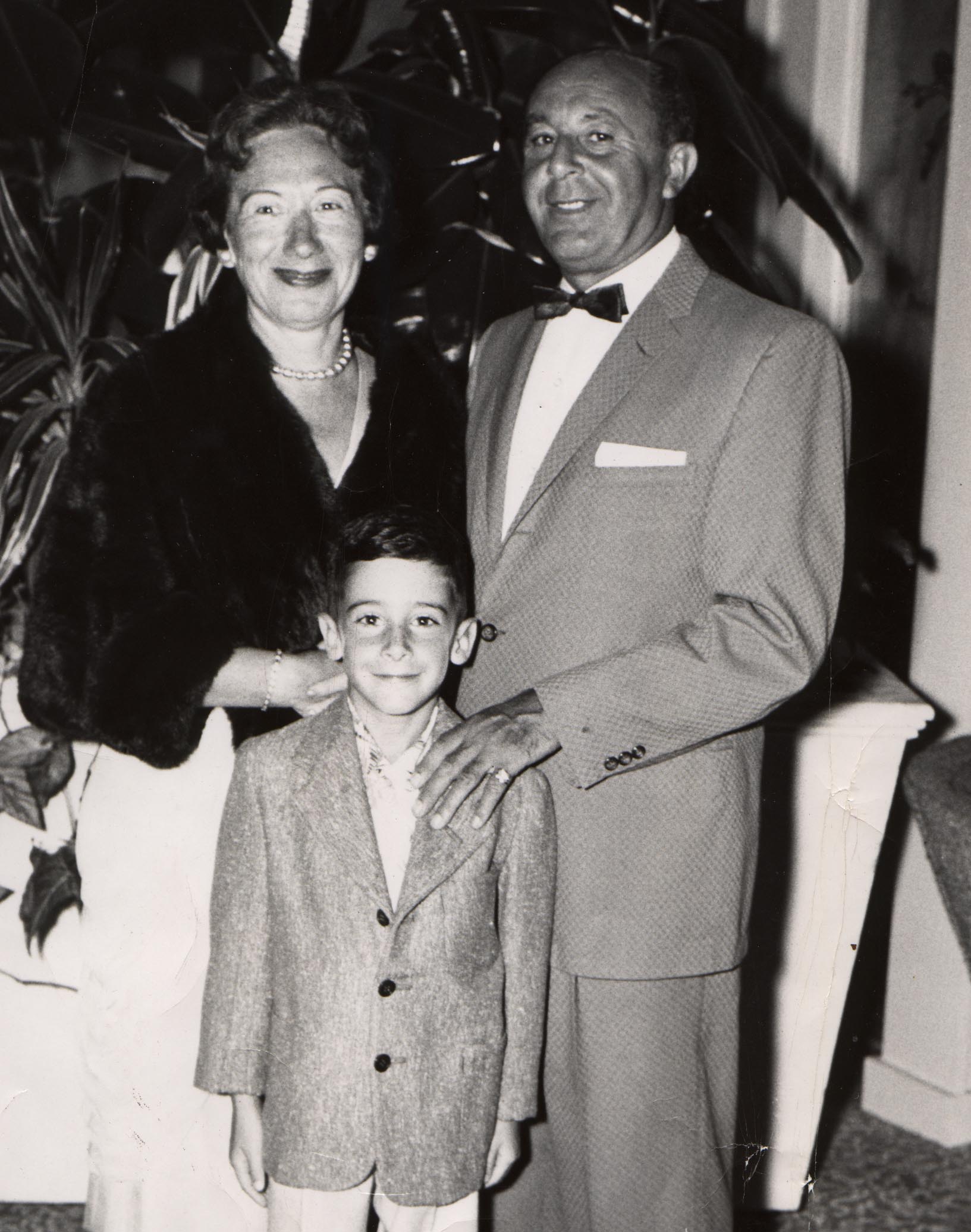 My Parent’s Future
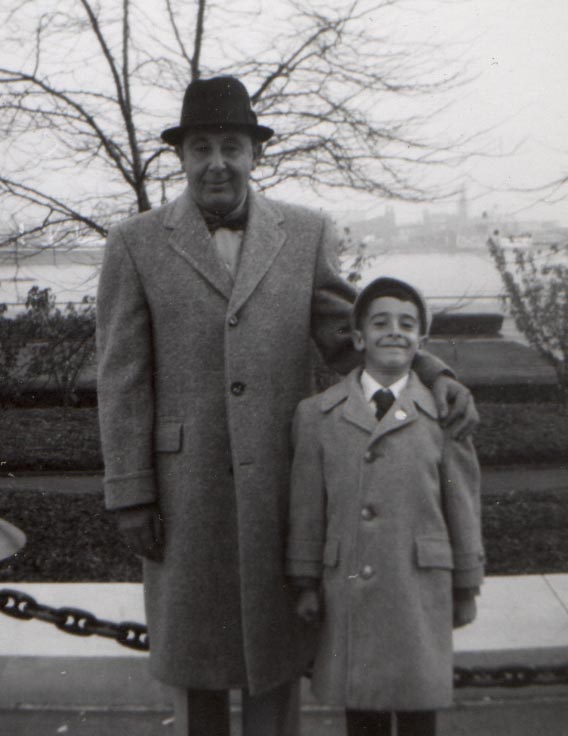 My Future
Caregivers are the architects of the way in which experience influences of genetically preprogrammed but experience dependent brain development.
Daniel Siegel
The Developing Mind
B.C.Life Before Children or. . .
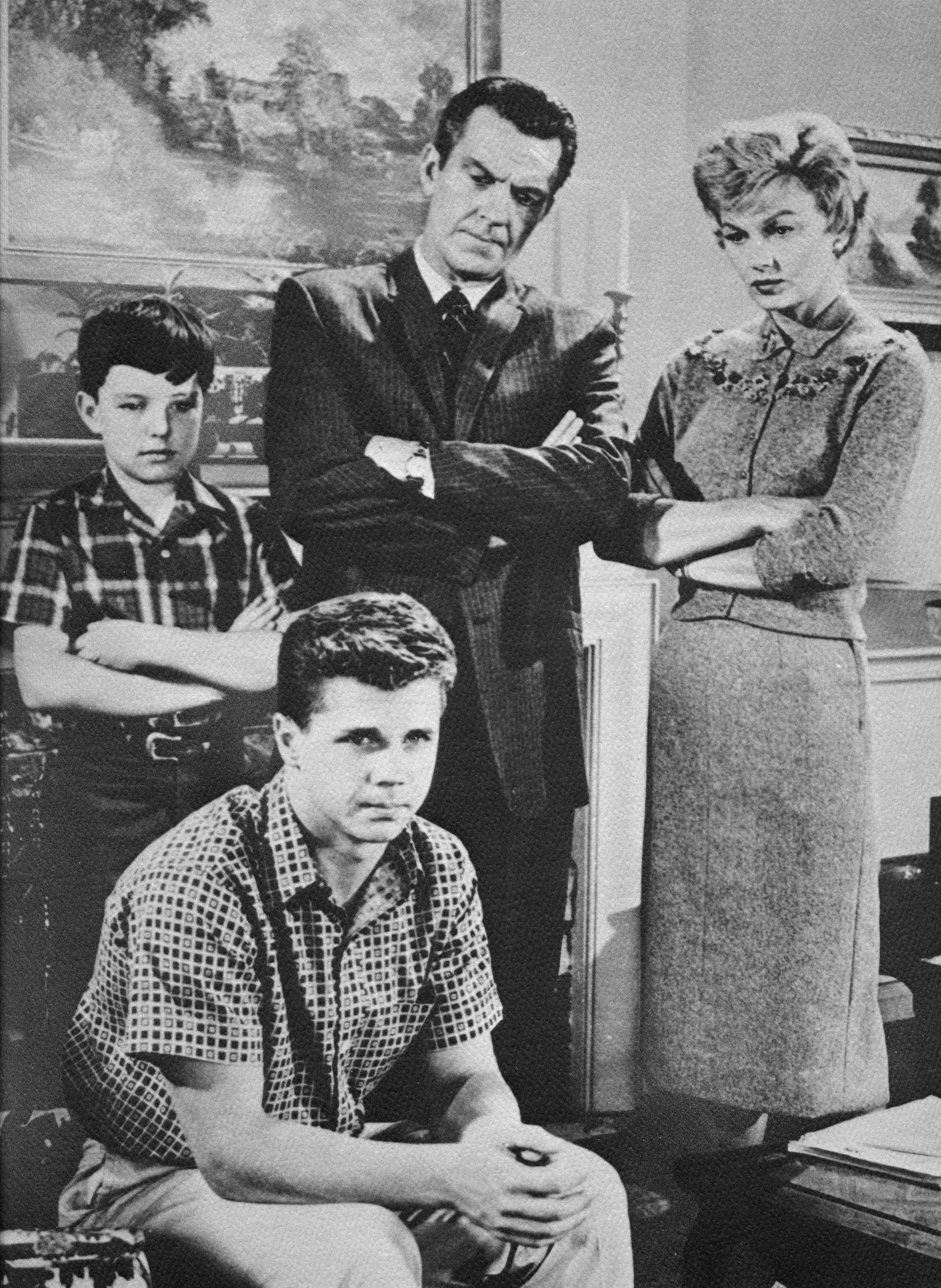 BEFORE CHAOS!
Before Children
When you believed all your dreams and wishes about parenting and children would come true!
The Kind of Parent You Promised to Be
Loving and patient
You would explain not order
You would discuss not overpower
You would be patient
You would remain calm
You would be consistent
Neither too lenient nor too strict and….
YOU WOULD NEVER GET ANGRY!
Why is it so hard to keep our promise?
Raising children requires long hours.
Children are messy.  You must pick up, wipe up, clean up, organize, support and supervise.
Children are noisy and disturb our peace.
Caring for children requires time consuming tasks such as laundry, shopping, cooking and driving.
Why is it so hard to keep our promise?
Children are self centered.  Their needs come before yours.
In their quest for independence children test limits and our patience.
Children require large amounts of attention, approval and support.
Children of all ages require supervision
Some children are difficult to understand.
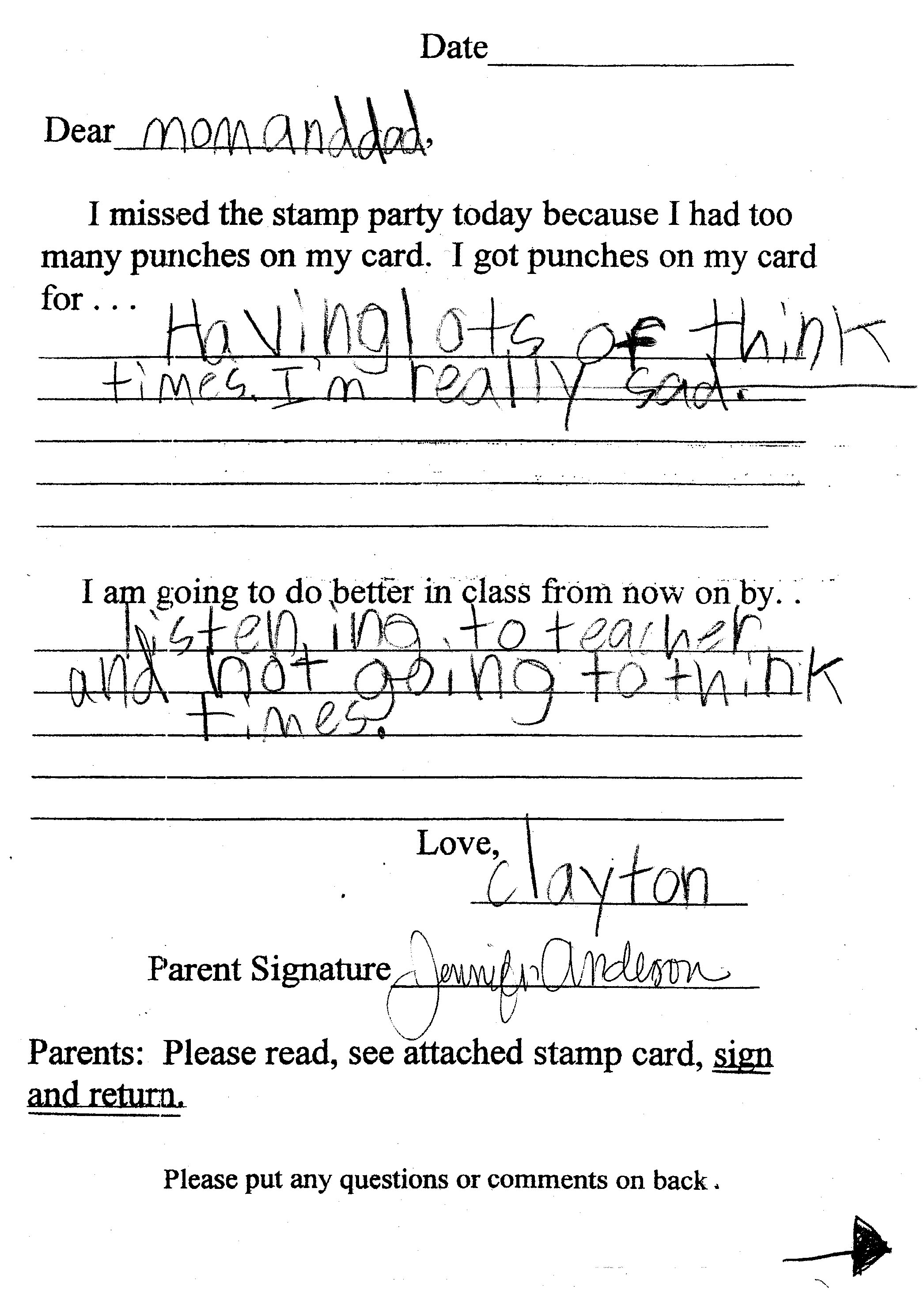 Clayton Cares
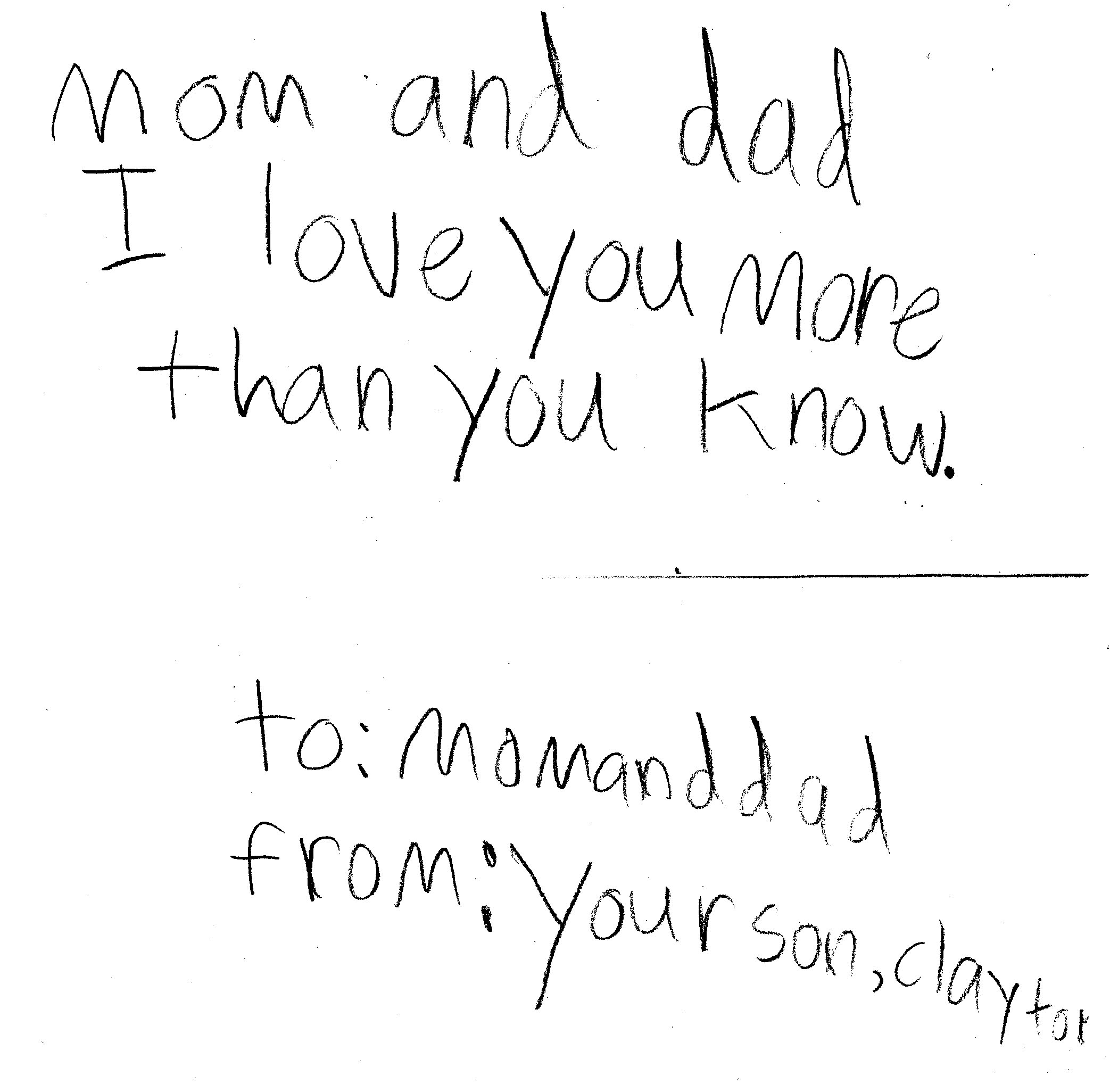 Clayton Can’t Get a Break
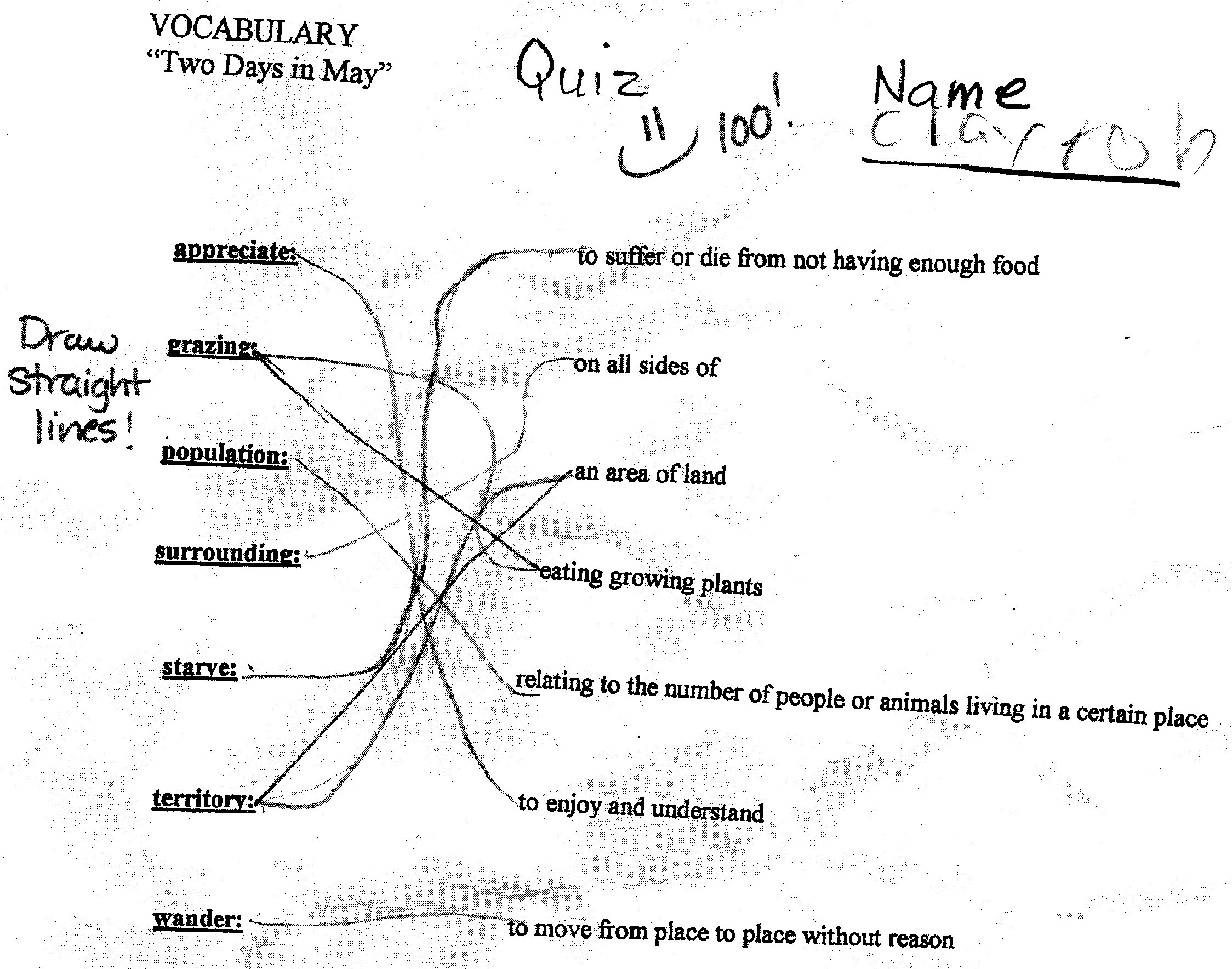 We can’t keep our promise by adopting a deficit model!
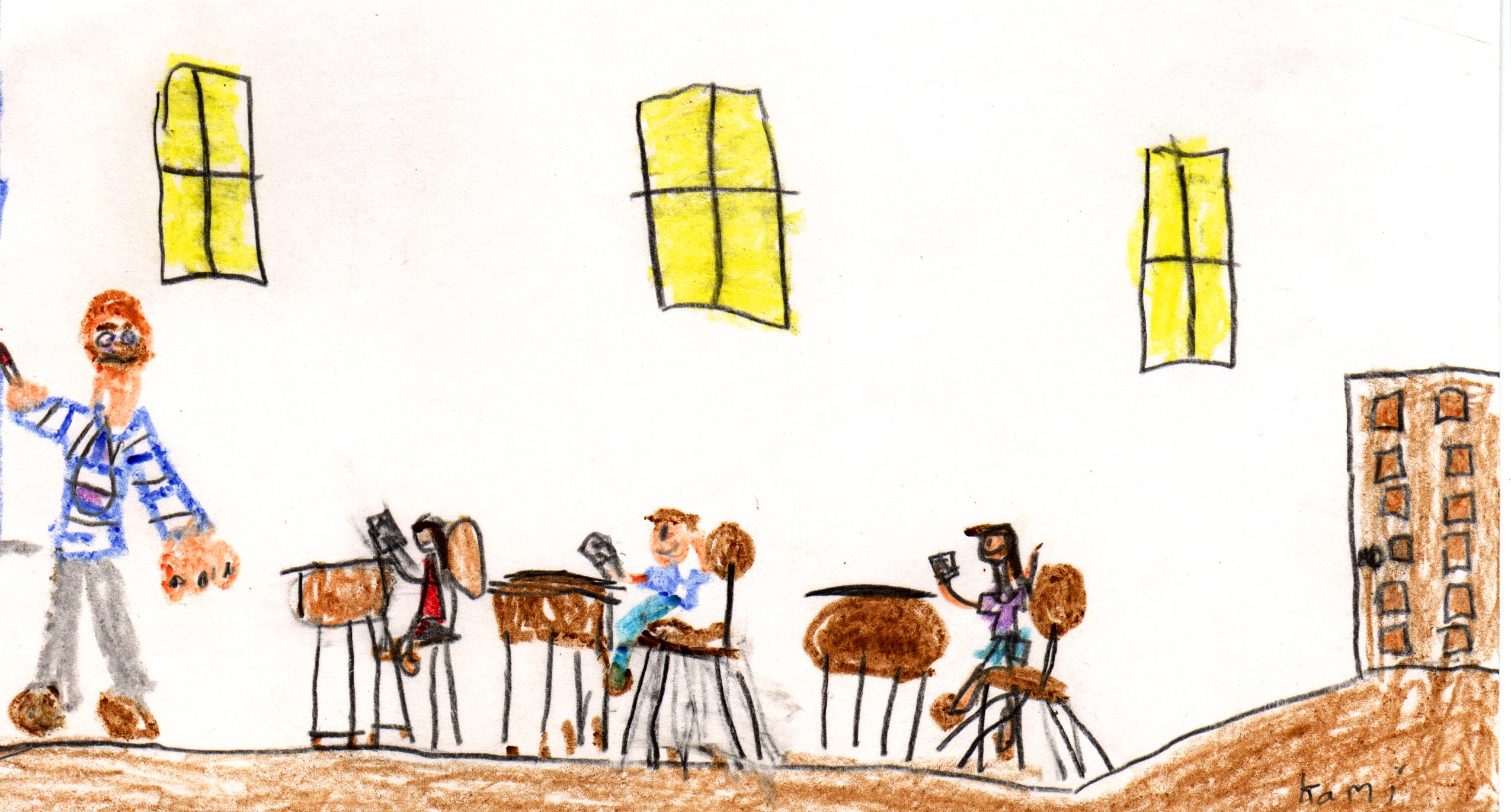 Did you ever wonder . . . ?
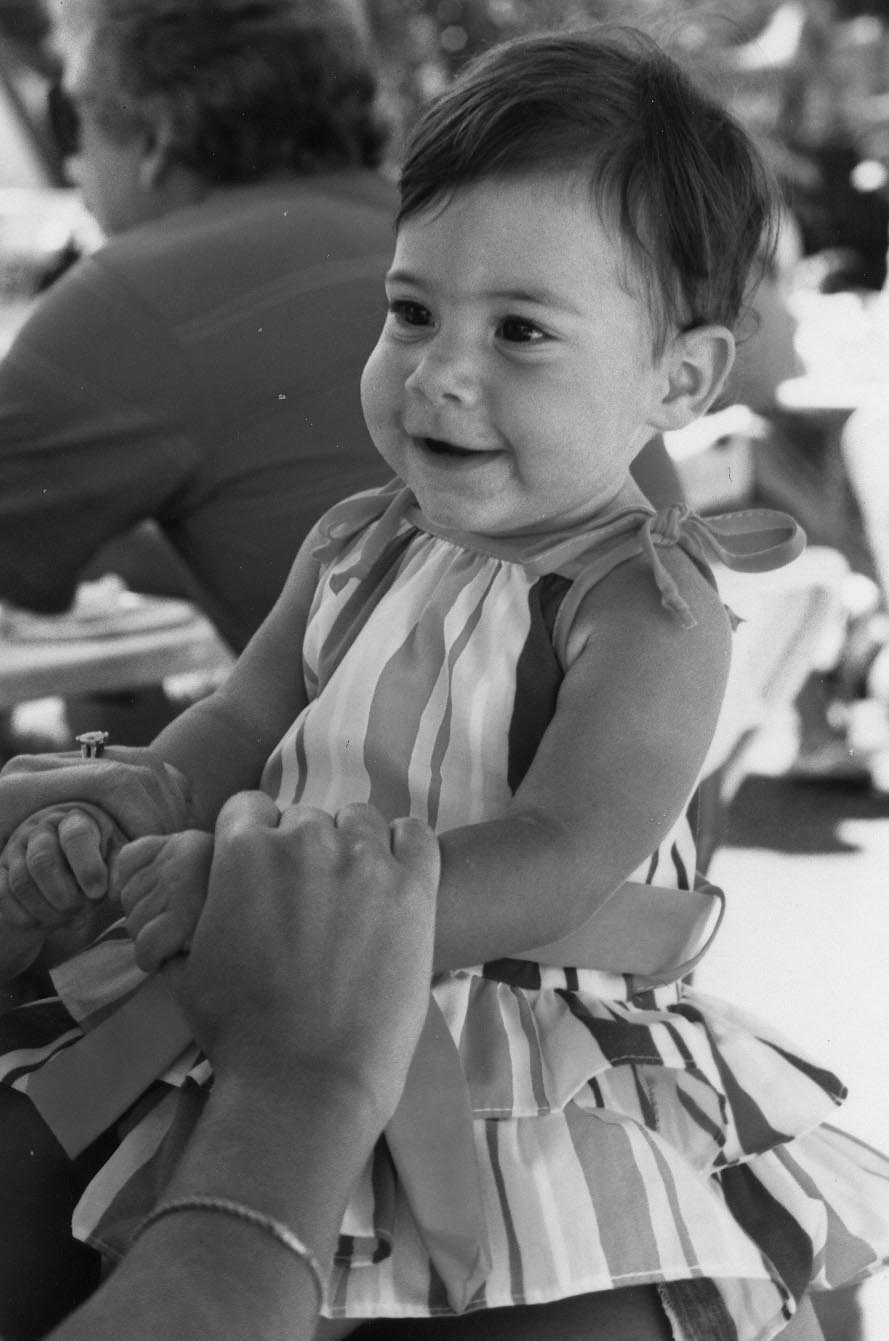 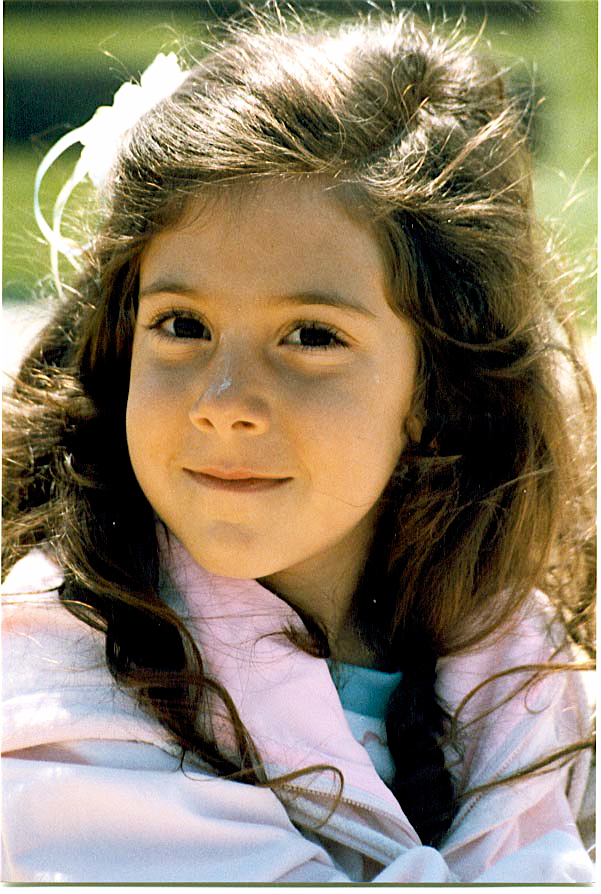 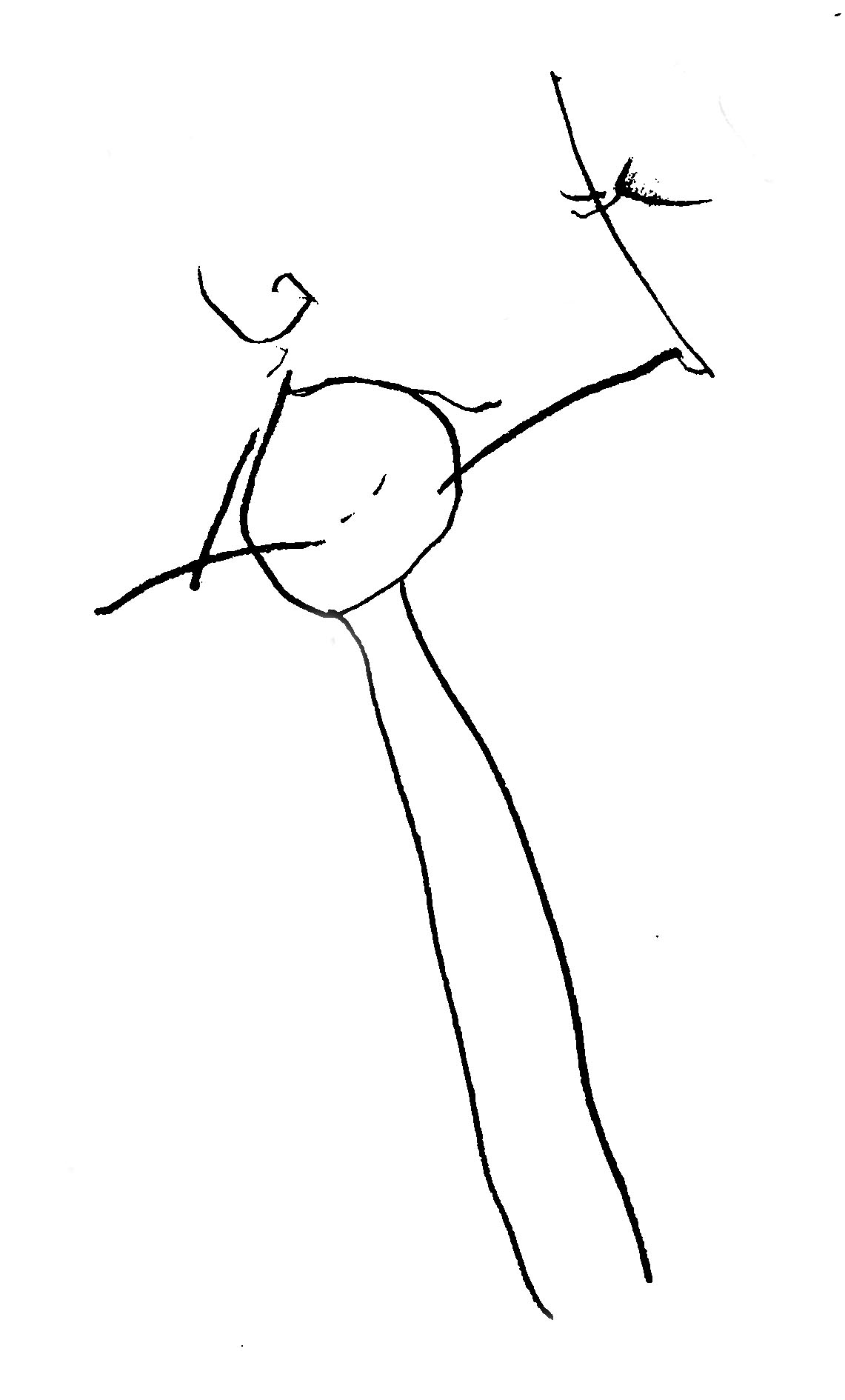 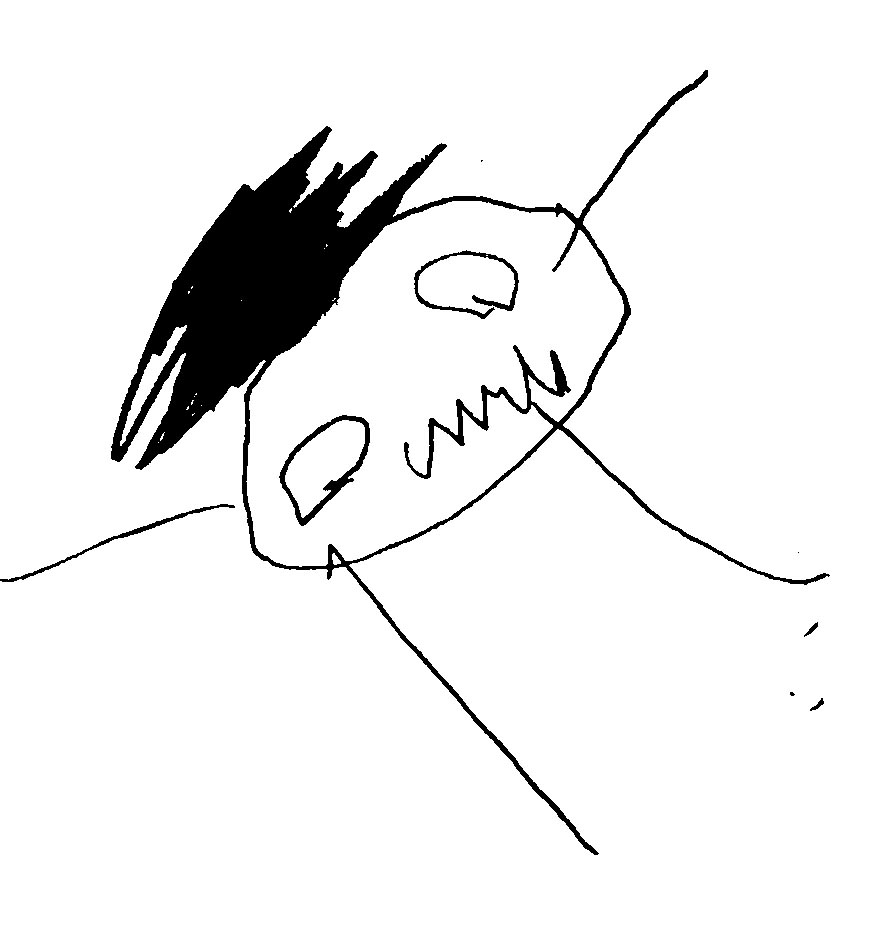 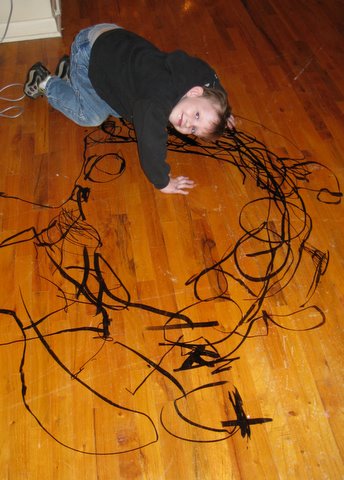 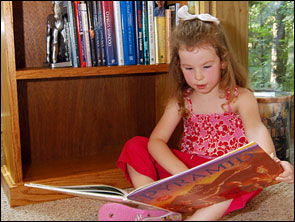 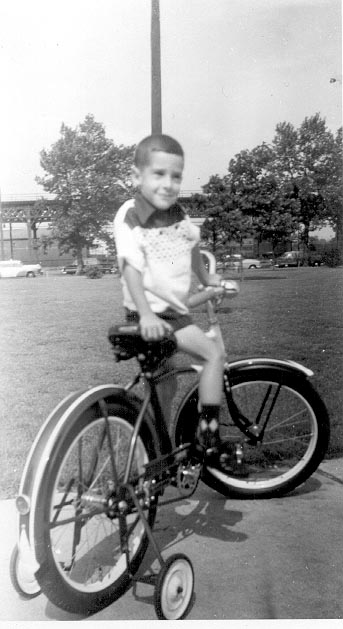 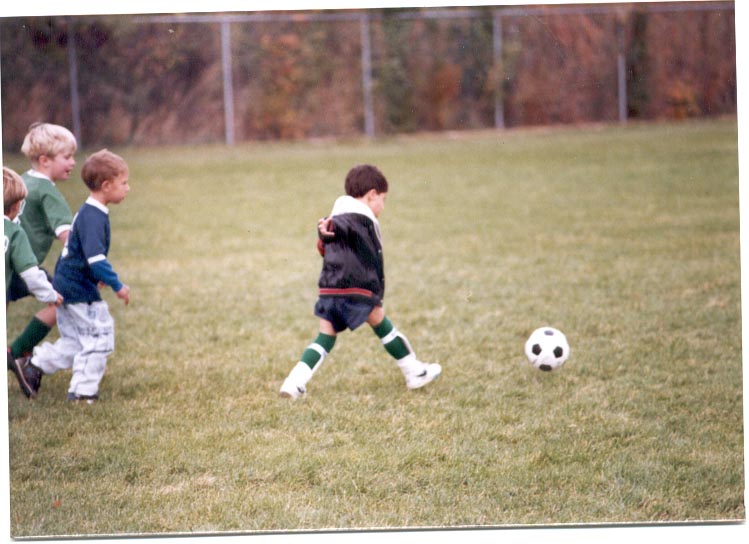 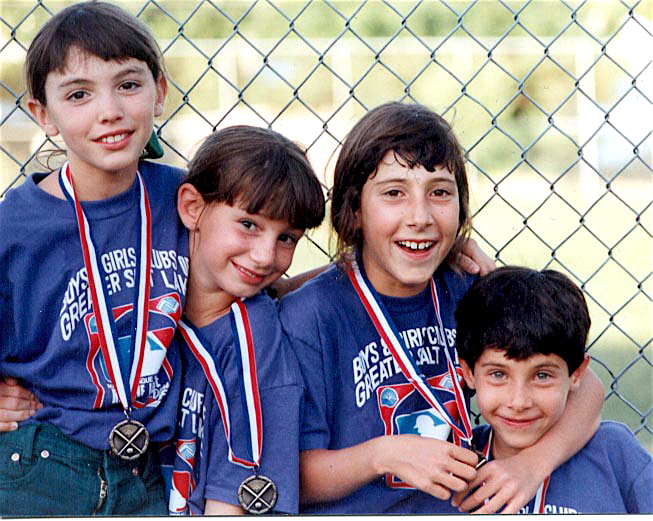 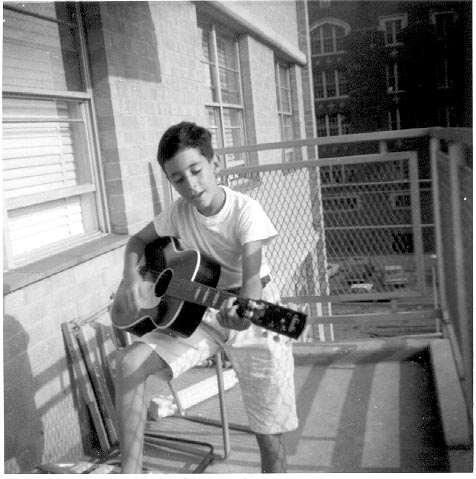 Instinctual Optimism &Intrinsic Motivation
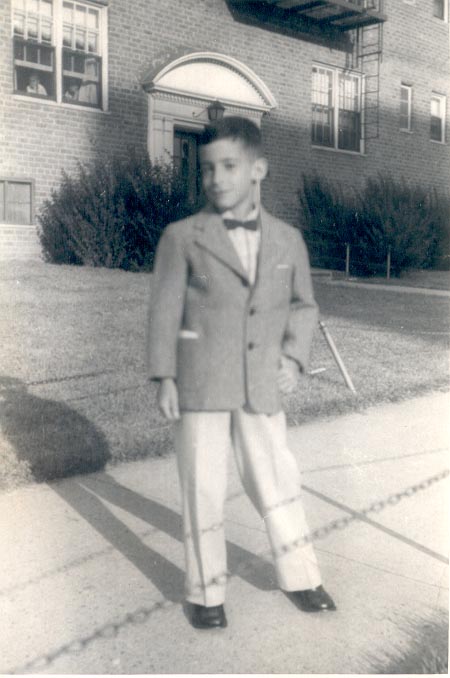 Resilience is a pattern of positive adaptation in the context of past or present adversity.
Good Coping = Resilience
Instinctual optimism and intrinsic motivation can be understood as  vital components guiding human development, self-discipline, a sense of ownership and responsibility for one’s behavior.
Instinctual optimism and intrinsic motivation serve as the fuel for a resilient mindset.
Kindergarten Graduation
How Will They Feel in Five Years?
Preschool  Graduation Part I
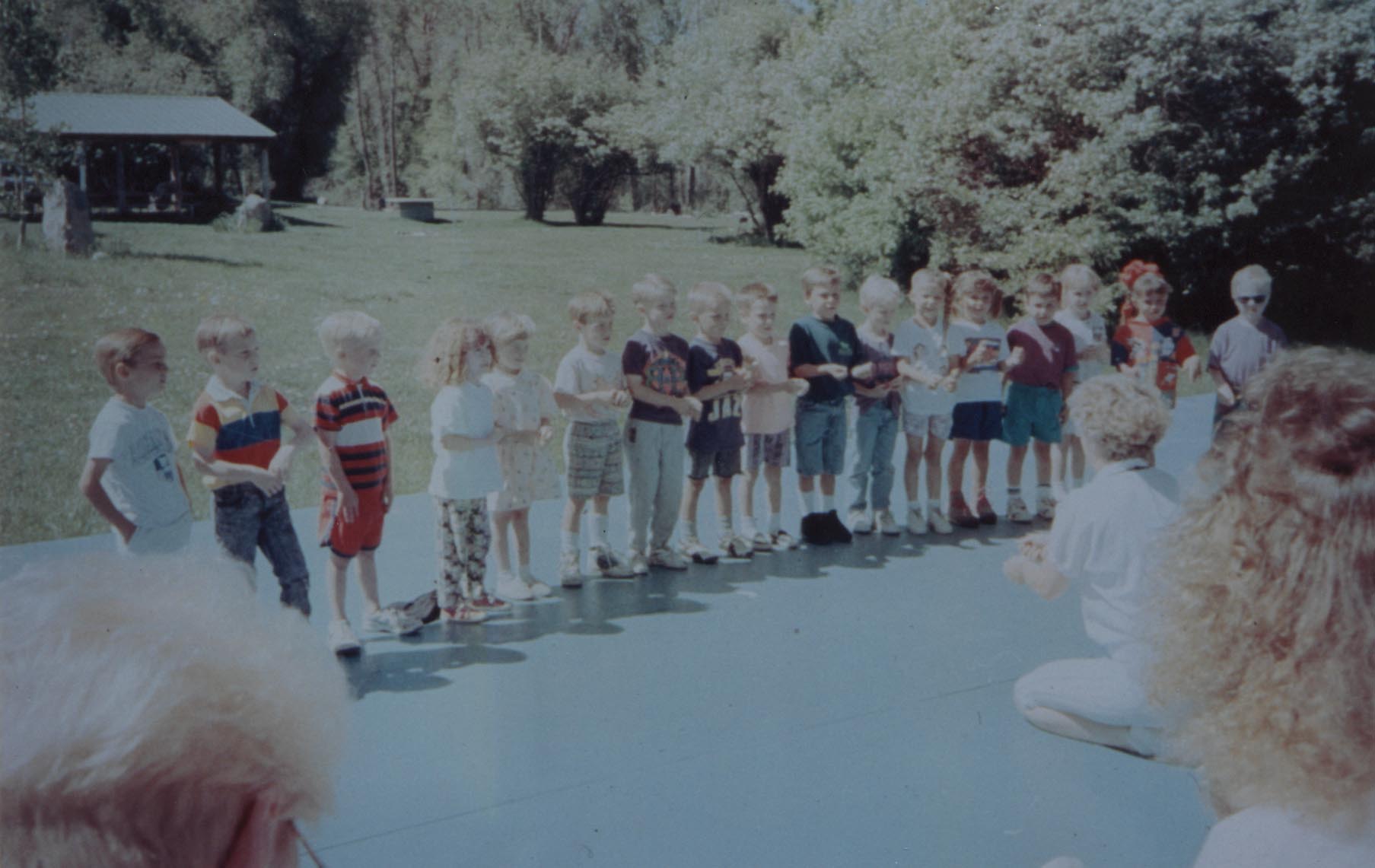 Preschool Graduation Part II
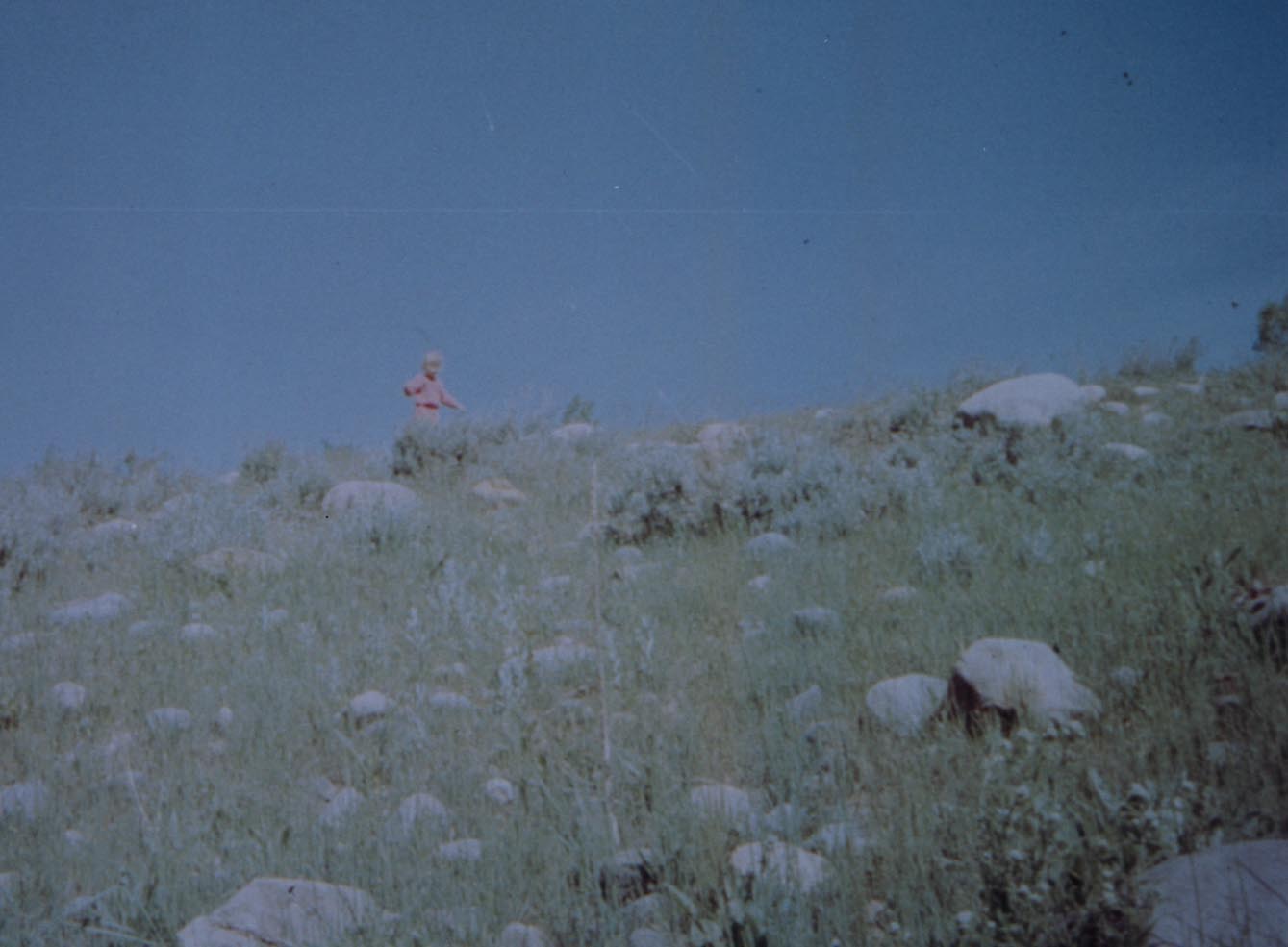 “I’m not afraid about my girlfriends and myself, we’ll squeeze through somehow, though I’m not too certain about my math.”Anne FrankJune 21, l942
“I have lots of courage, I feel so strong and as if I can bear a great deal,I feel so free and so young!  I was glad when I first realized it, because I don’t think I shall easily bow down before the blows that inevitably come to everyone.”Anne FrankJuly 15, 1944
Resilience is a developmental process that involves individual differences in children’s attributes (e.g. temperament, cognitive abilities) and environments (e.g. supportive parenting, enriched classrooms).
Kirby Deater-Deckard
Resilience is a process focusing upon strengths to overcome adversity.
Person Attributes Associated With Successful Coping*
Affectionate, engaging temperament.
Sociable.
Autonomous.
Above average IQ.
Good reading skills.
High achievement motivation.
Positive self-concept.
Impulse control.
Internal locus of control.
Planning skills.
Faith.
Humorous.
Helpfulness.
* Replicated in 2 or more studies
Environmental Factors Associated With Successful Coping*
Smaller family size.
Maternal competence and mental health.
Close bond with primary caregiver.
Supportive siblings.
Extended family involvement.
Living above the poverty level.
Friendships.
Supportive teachers.
Successful school experiences.
Involvement in pro-social organizations.
*Replicated in 2 or more studies.
Most Powerful Predictors of a Resilient Child
Easy temperament
Consistent family relationships
Competent caregivers
Development of self-esteem
A sense of emotional security
The pathways that lead to positive adaptation despite high risk and adversity are complex and greatly influenced by context therefore it is not likely that we will discover a magic (generic) bullet.
Resilient children are not simply born that way nor are they made from scratch by their experiences.  Genetic and environmental experiences loom large as protectors against a variety of risks to healthy development ranging from resistance to bacteria and viruses to resilience to maltreatment and rejection.
Kirby Deater-Deckard
We fail to appreciate that children are genetically endowed with certain patterns of behavior and thought.
What Are Some of These Traits?
The drive to help.
The drive to mastery.
Intrinsic motivation and instinctual optimism.
Altruism.
Problem solving.
Social connection.
The drive to acquire knowledge.
Five Strategies To Foster a Resilient Mindset
Teach empathy by practicing empathy.
Teach responsibility by encouraging contributions.
Teach decision making and problem solving skills that foster self-discipline.
Offer encouragement and positive feedback.
Help children deal with mistakes.
Teach Empathy By Practicing Empathy
Are we saying or acting in a way that our children will be responsive to hearing us?
Would we want anyone to speak to us the way we speak to our children?
How would our children describe us at various times?
How would we want our children to describe us?
Teach Empathy By Practicing Empathy
Listen
Validate
Avoid preaching and lecturing
Avoid judgments and accusations
Put yourself in their shoes
Change your negative scripts
Teach Responsibility By Encouraging Contributions
Provide ample opportunity
Focus on existing success
Build islands of competence
Allow the opportunity to witness concrete examples of success
Teach Decision Making and Problem Solving Skills That Reinforce Self-Discipline
What’s my problem?
What solutions are available?
Which solution is the best?
How can I implement each step of the solution?
How did I do?
Offer Encouragement and Positive Feedback
Become a charismatic adult
Provide realistic appreciation
Focus on building rather than tearing down
Be available
Help Children Deal With Mistakes
The fear of mistakes is a strong roadblock to developing a resilient mindset
Mistakes are opportunities to learn
Model the benefits of mistakes
Do Children Care What We Think? Part I
Do Children Care What We Think? Part II
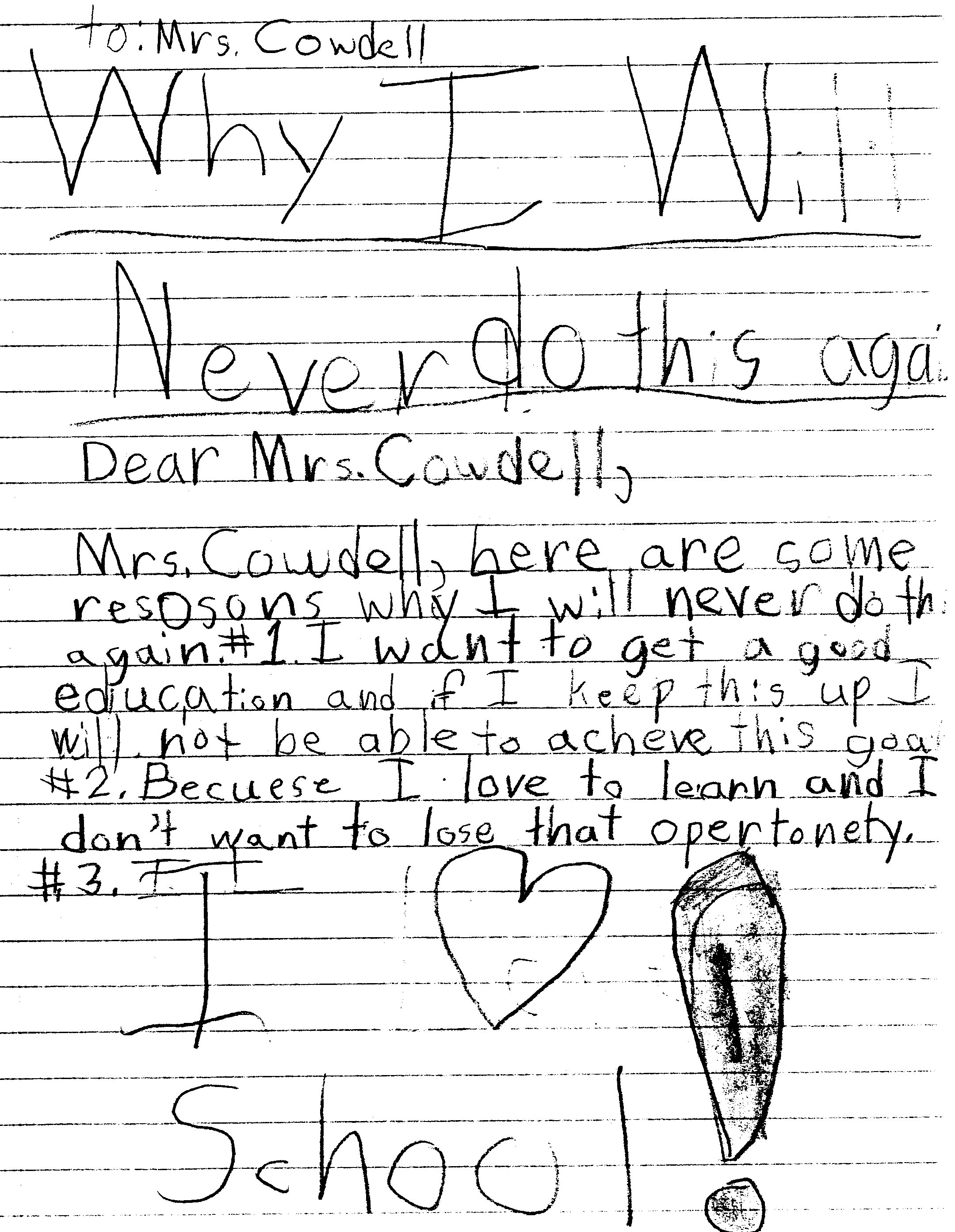 Stress Hardiness
Committed to finding a meaningful purpose in life.
A belief that you can influence your surroundings and outcome of events,
A belief that you can learn and grow from both positive and negative life experiences.
Focus on Well Being!
COMPETENCE in academic, social and vocational areas
CONFIDENCE or a positive identity
CONNECTIONS or healthy relations
CHARACTER or positive values, integrity, and values
CARING and compassion
(Lerner et al, 2000)
Adopt a learning to swim mindset!
The Mindset of a Resilient Youth
Optimistic and hopeful.
Feel special and appreciated in the eyes of others.
Set realistic goals and expectations.
View mistakes, hardships and obstacles as challenges.
Solve problems and make decisions.
Internal locus of control.
Believe you can and set out to solve problems.
Possess empathy.
www.samgoldstein.cominfo@samgoldstein.com